What’s Happening @ YOLIJWADecember 2018
Winter Retreats
Core Staff Workshop
Junior Blast – Dec. 7-9
Jr. Hi. Breakaway – Dec. 14-16
Sr. Hi. Bash – Dec. 21-22

Check Our Website
www.campyolijwa.org
Are you apart of a ‘CORE STAFF’ for a YoliJwa Camp?

January 19th is this years Core Staff Workshop.

More Info to Come.
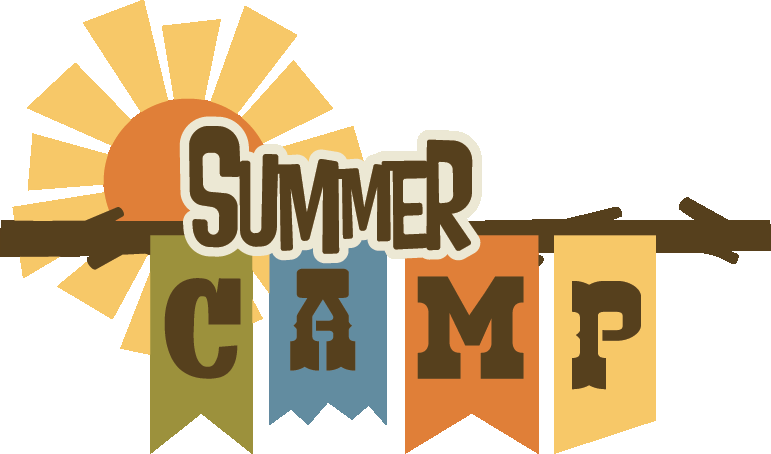 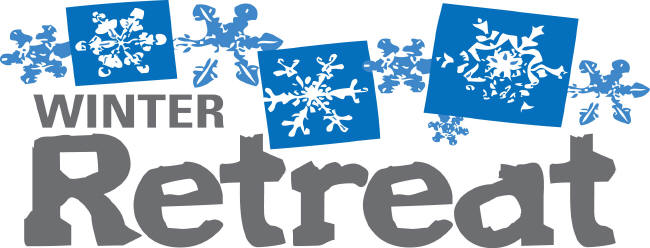 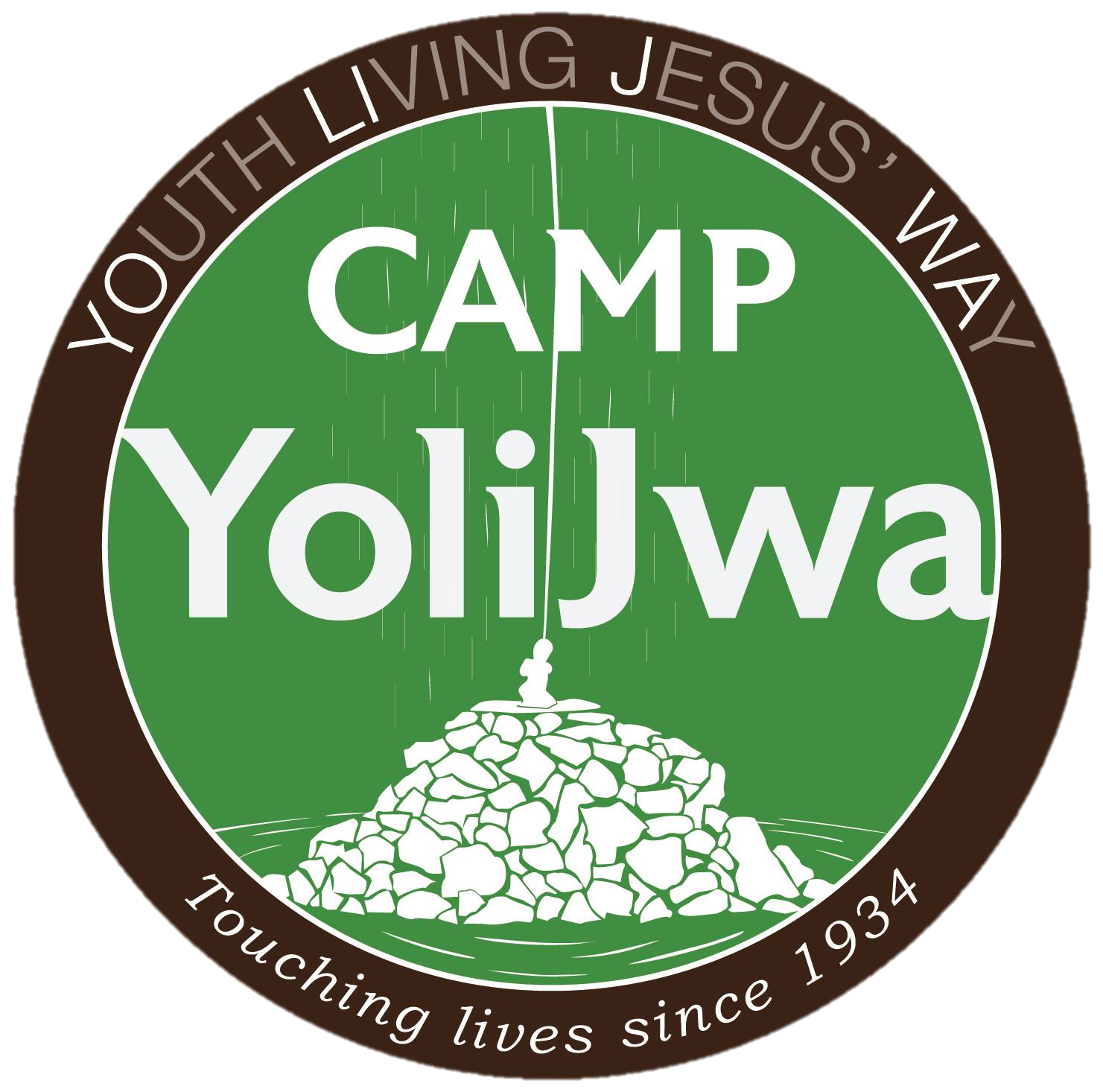 Contact Information
program@campyolijwa.org  717-776-5281
What’s Happening @ YOLIJWADecember 2018
Winter Picnic
Our Annual Winter Picnic is January 27th from 3-7pm!

Games - Prizes - Winter Sports!

Dinner provided by Camp and guests bring a side dish to share.

Check our website for more information.
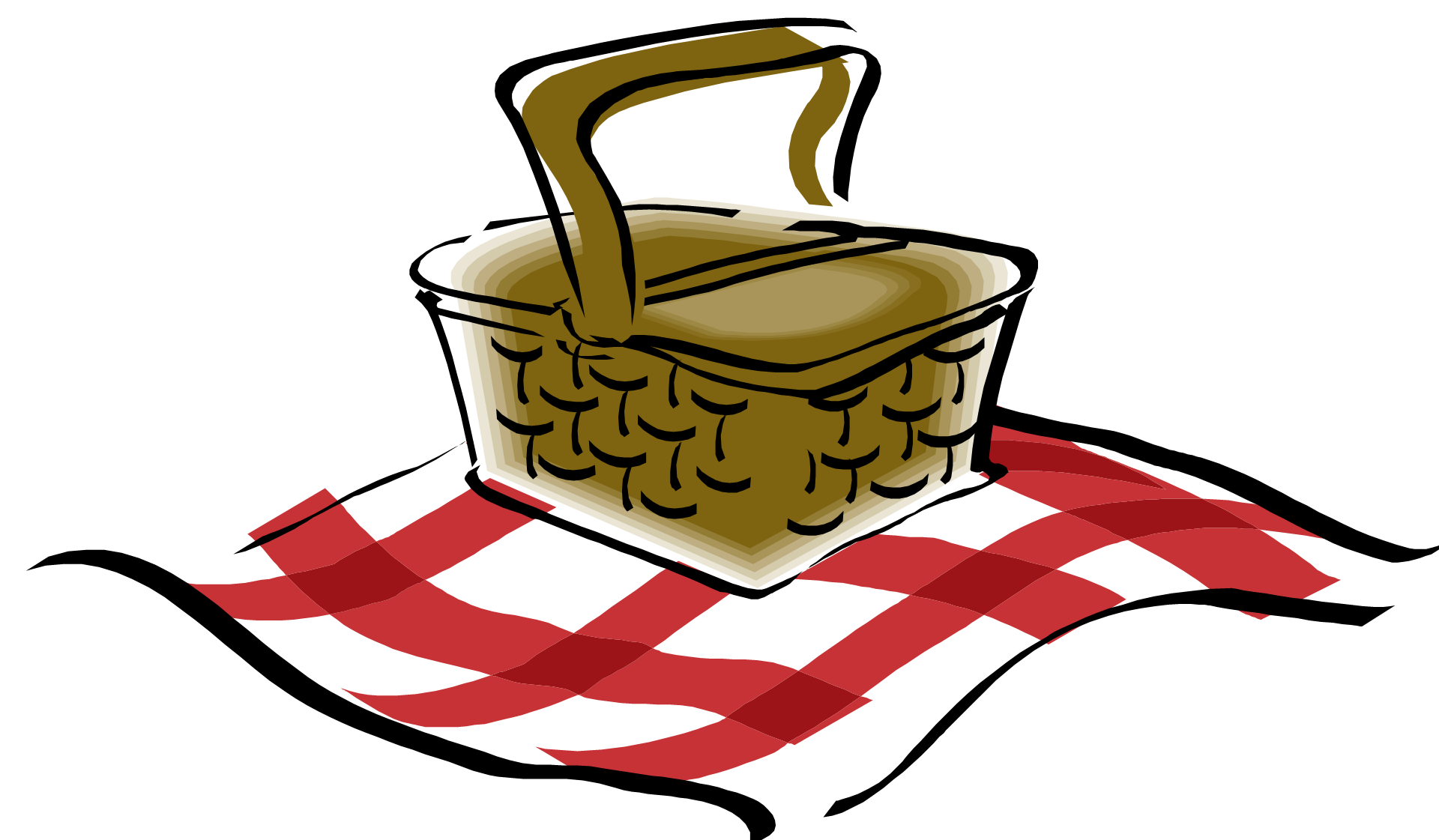 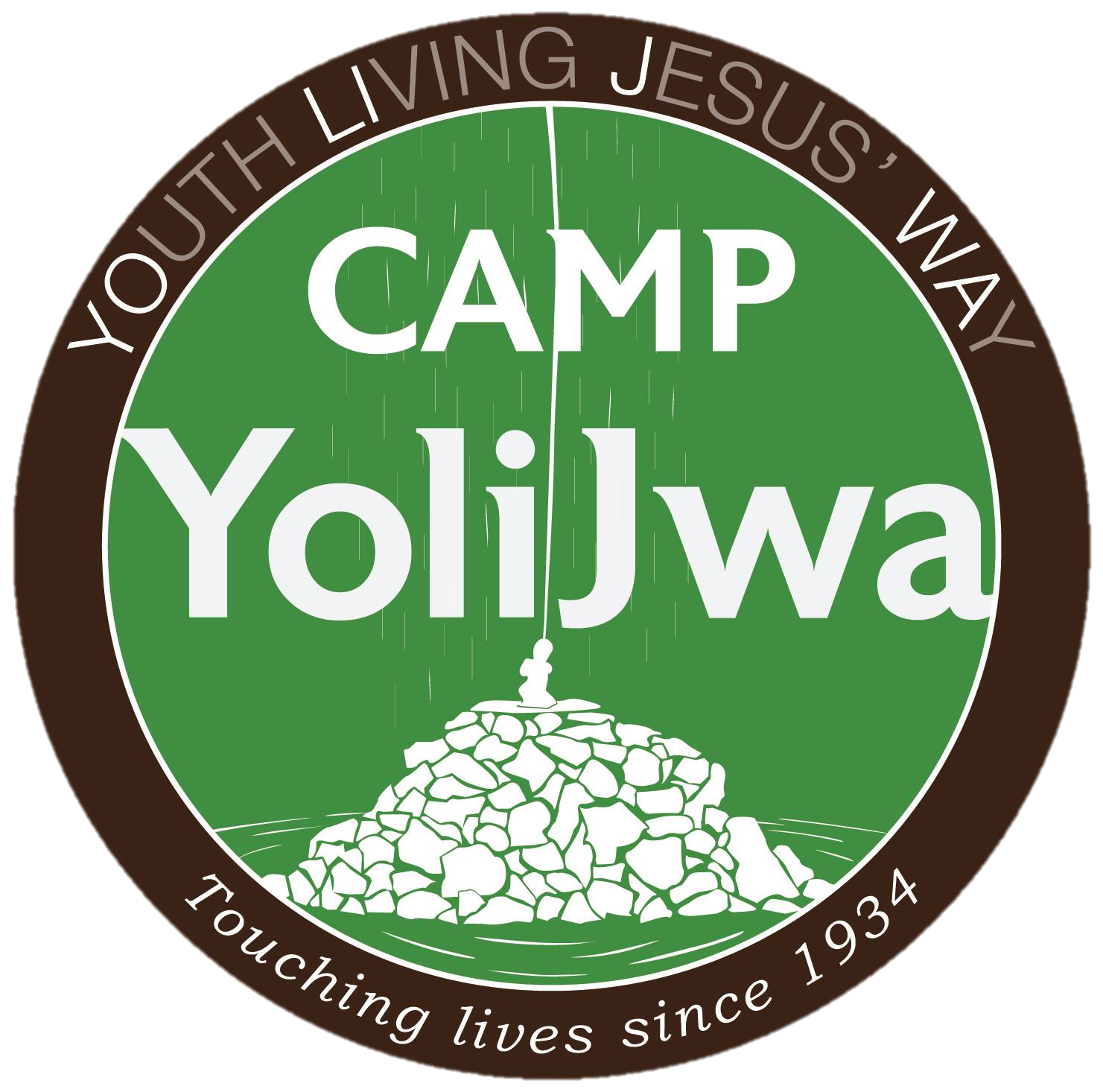 Contact Information
program@campyolijwa.org  717-776-5281
What’s Happening @ YOLIJWADecember 2018
Day Workers
Camp Counselors
Weekday volunteers needed for work around the Camp!

Come up yourself or bring a group of volunteers to help better camp this offseason.

Contact Camp if Interested.
It’s never to early to think about serving at Camp!

It takes 350 volunteers every summer to keep YoliJwa running! Consider Serving!
Contact Camp for more Information
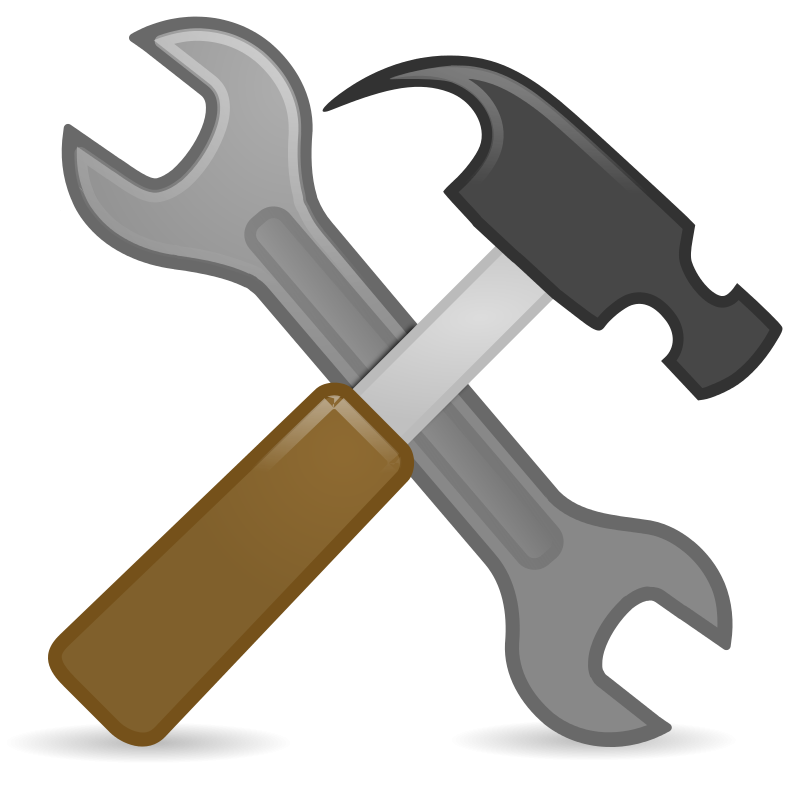 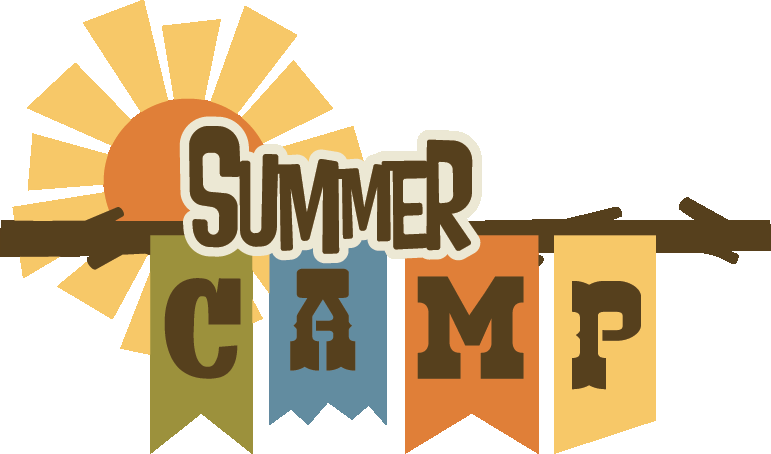 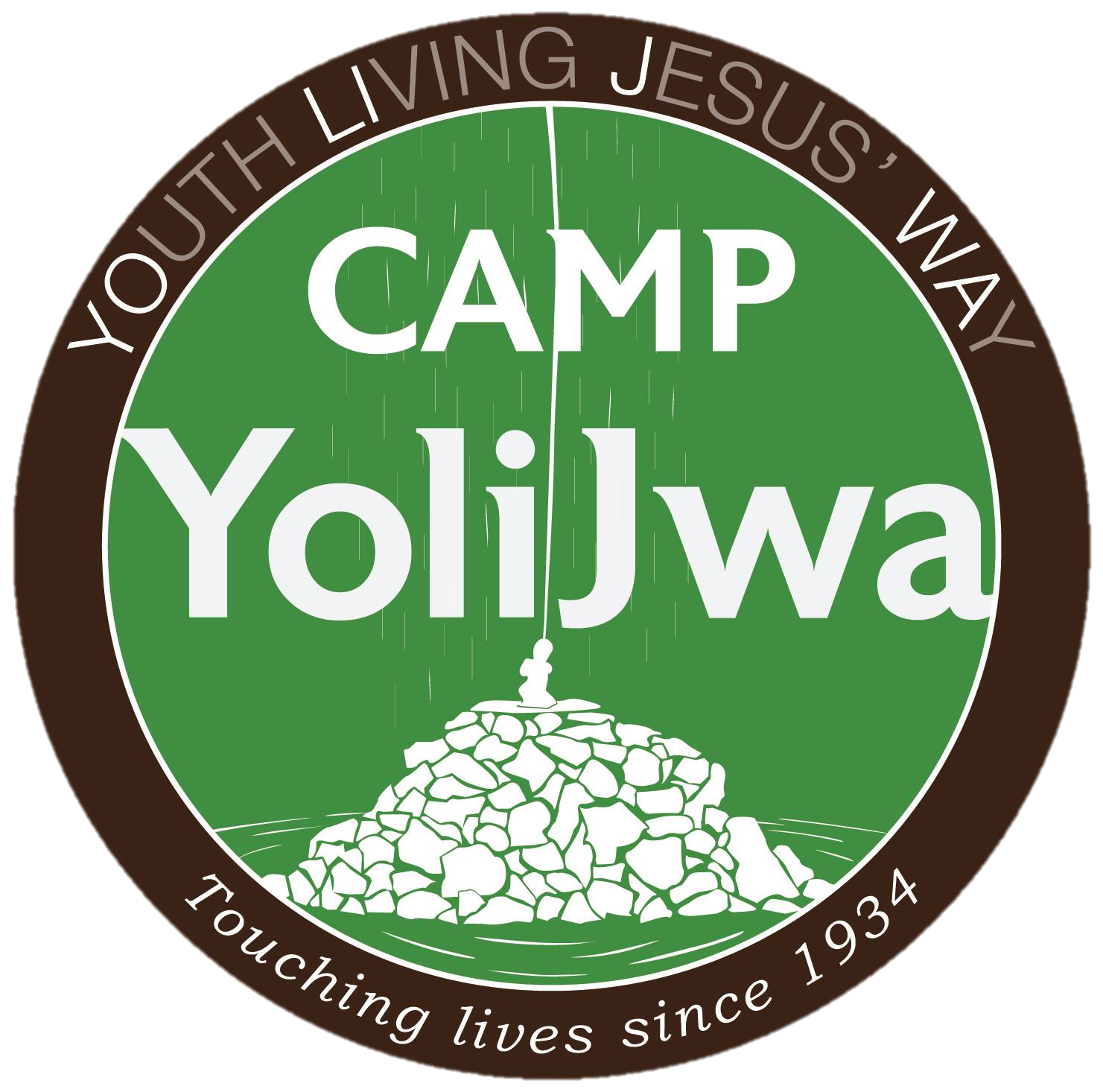 Contact Information
program@campyolijwa.org  717-776-5281